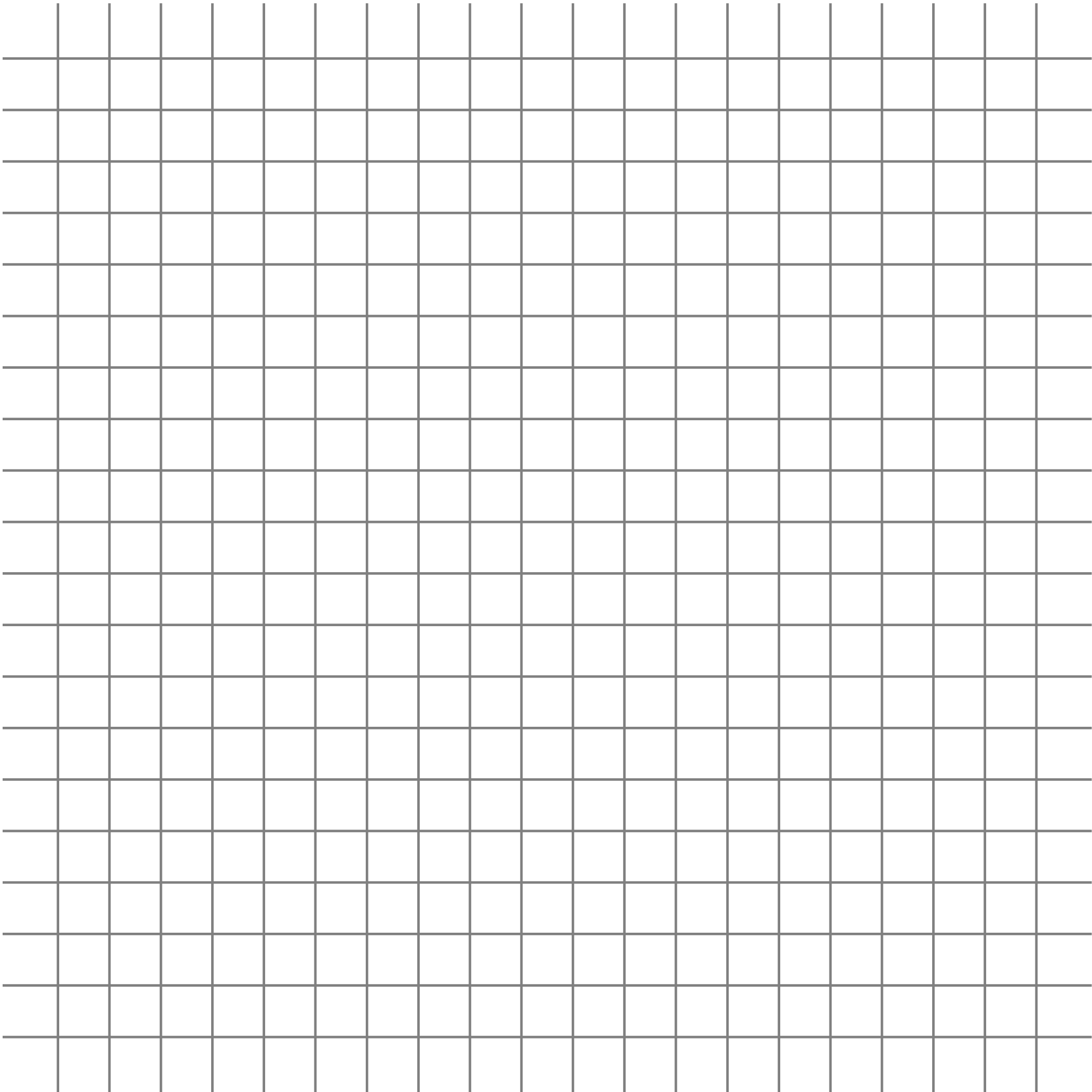 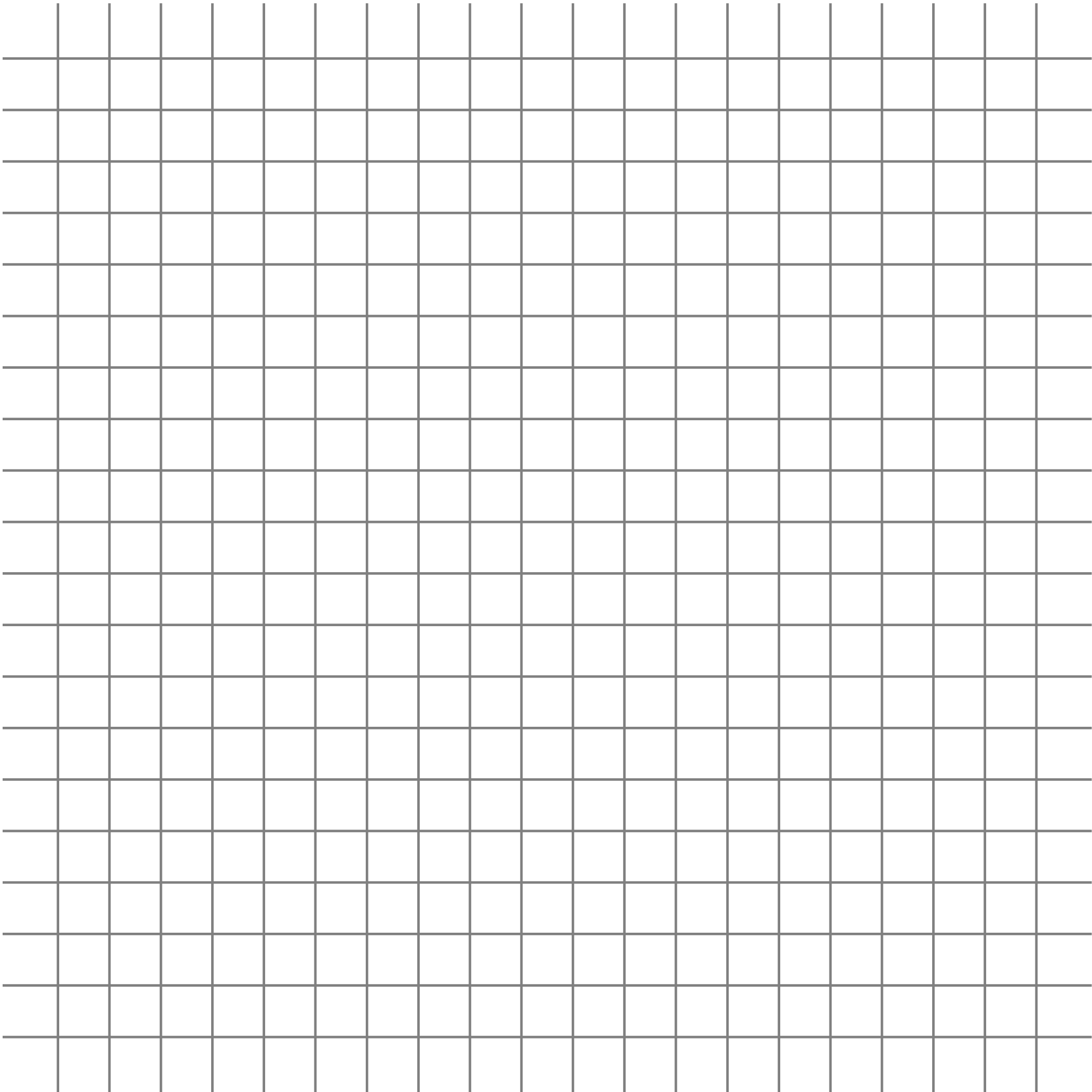 CHA
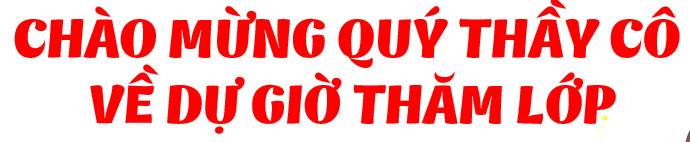 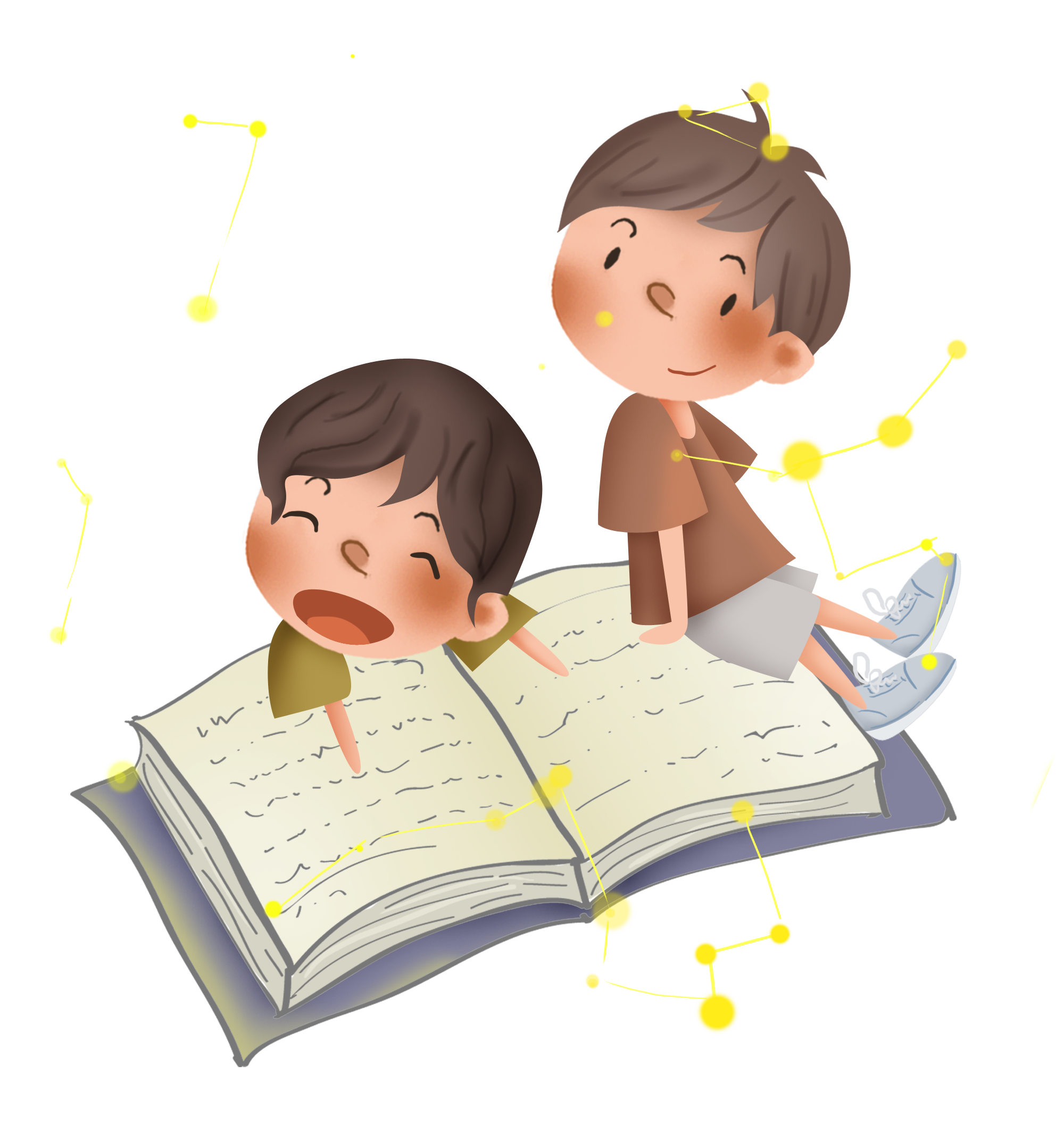 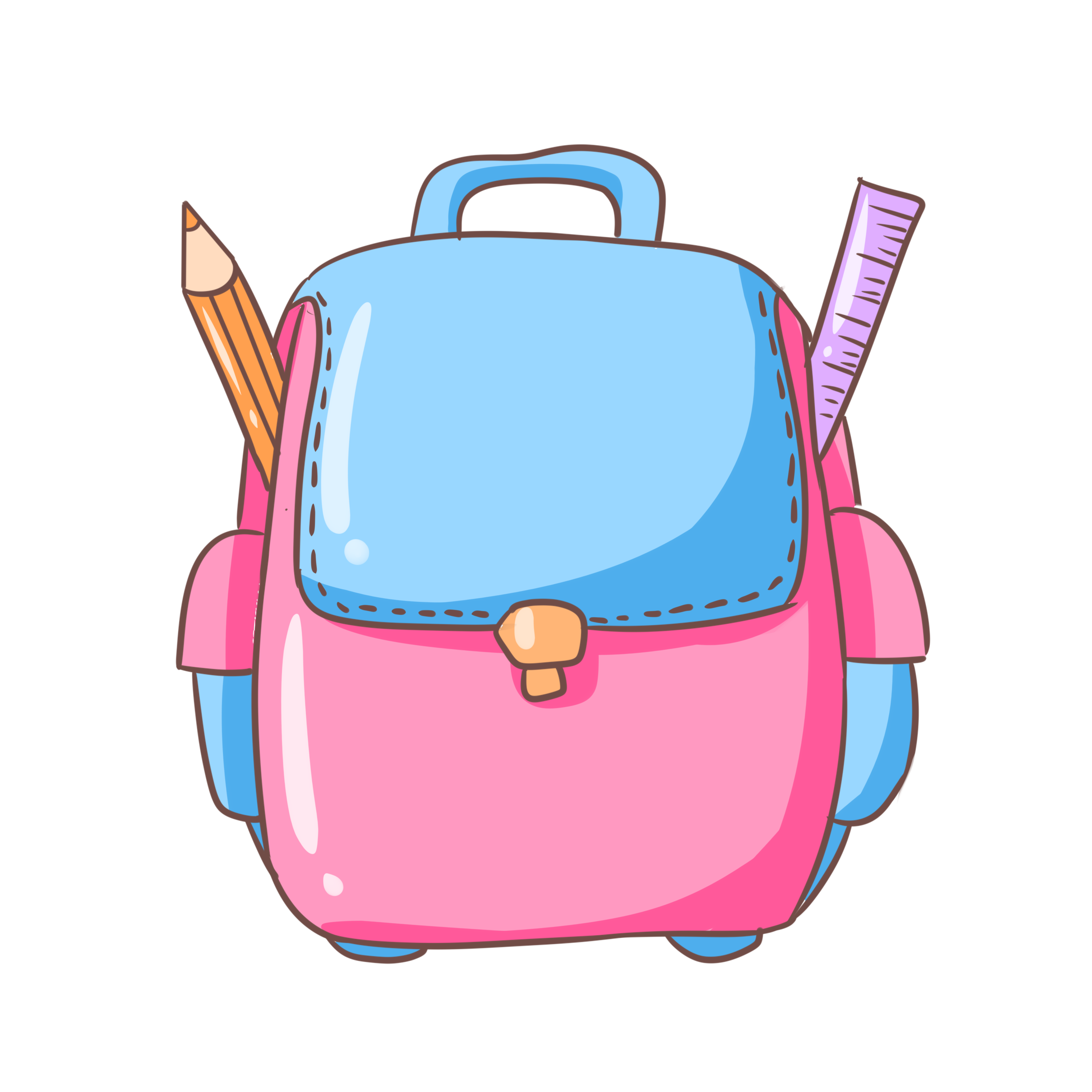 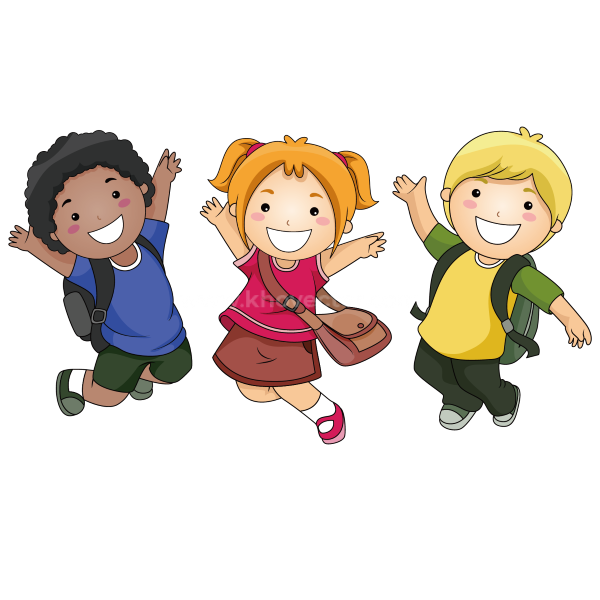 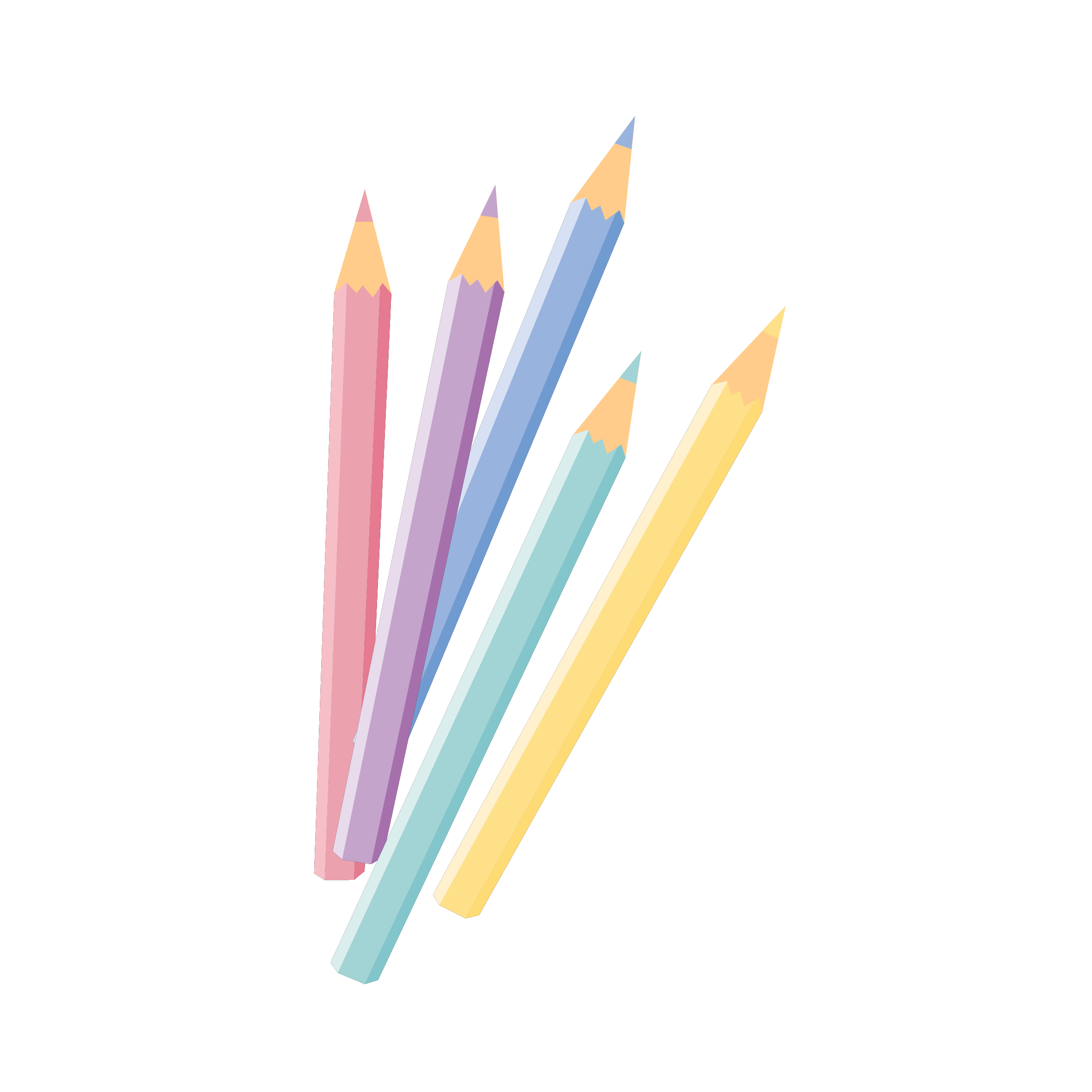 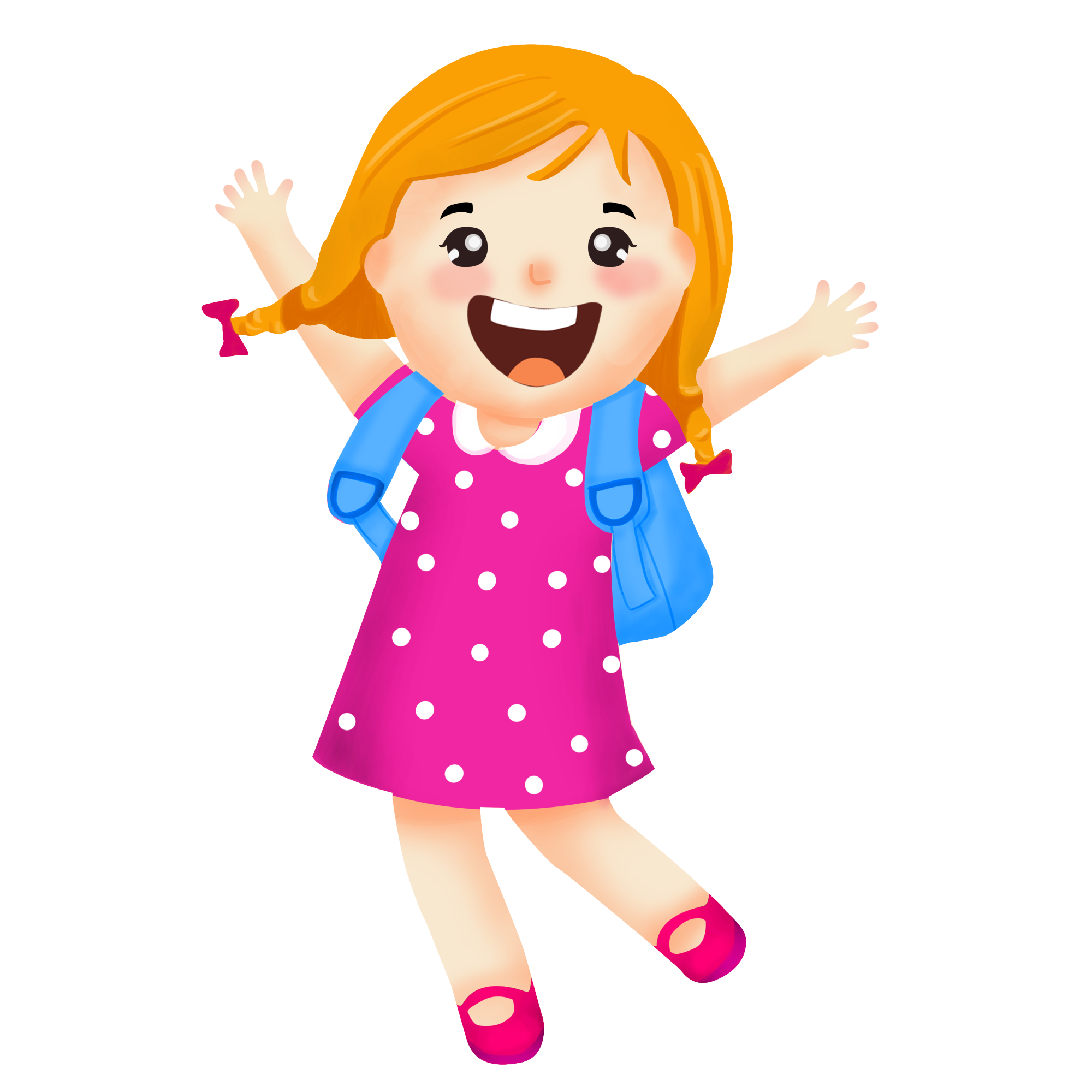 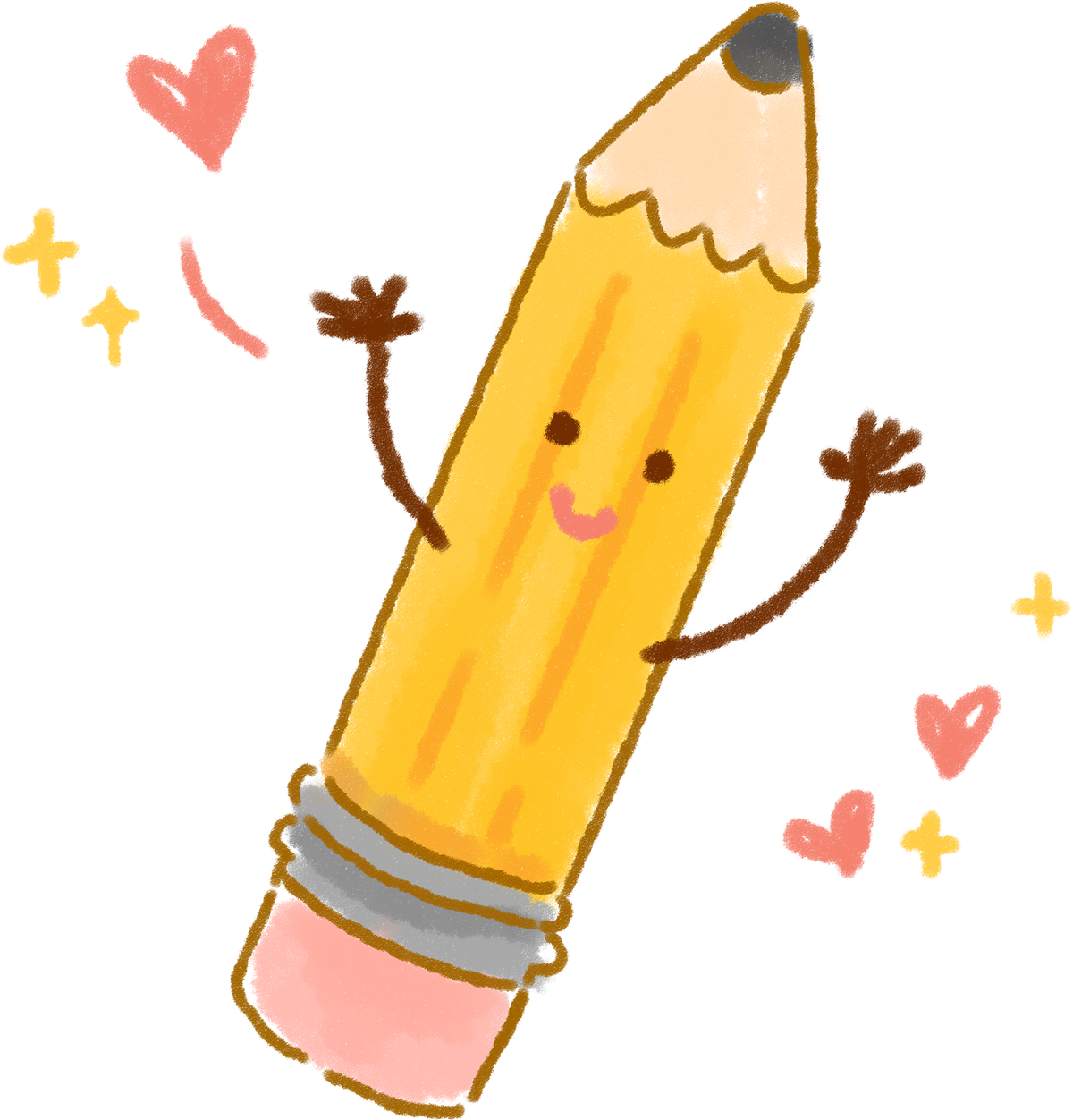 [Speaker Notes: Lan Hương 0354473852]
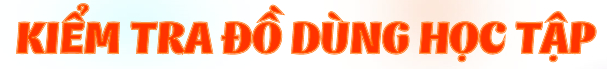 Giấy bìa
Kéo
Bút chì
Gôm tẩy
Giấy màu
Màu vẽ
Hồ dán
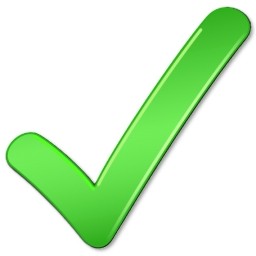 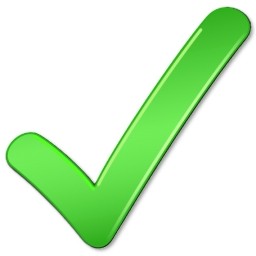 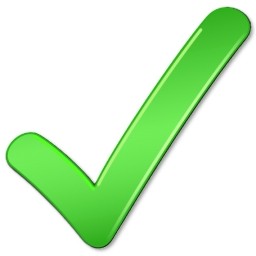 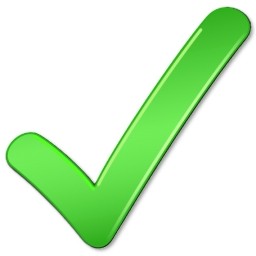 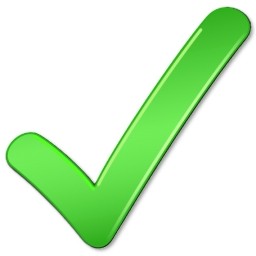 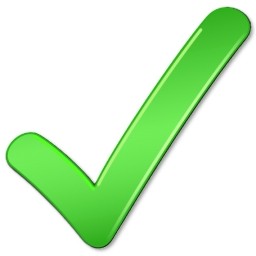 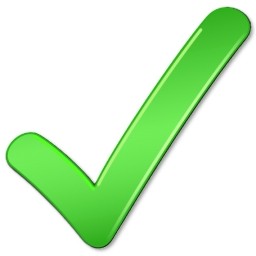 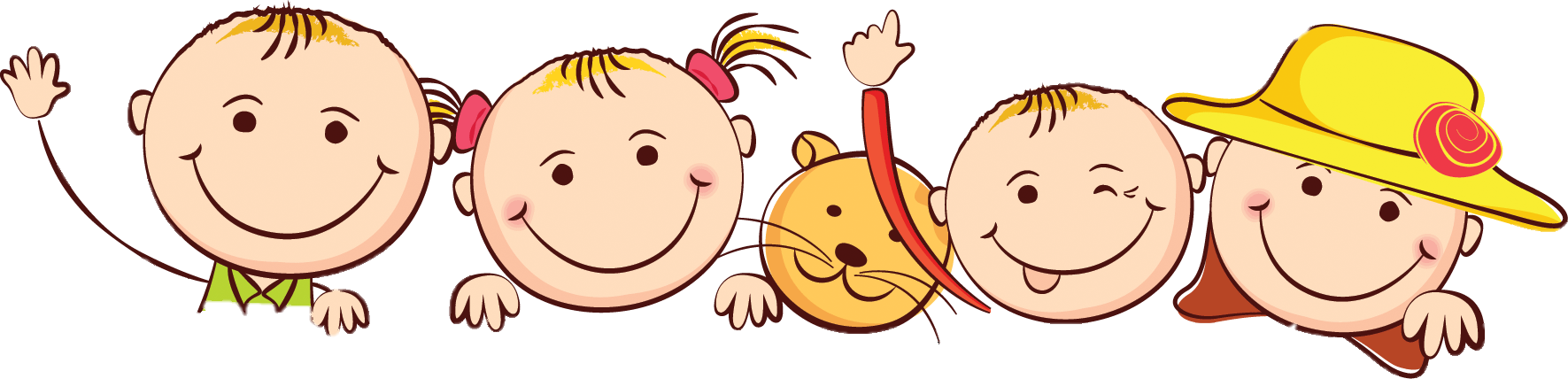 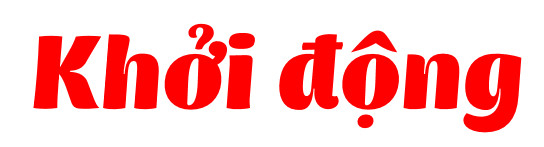 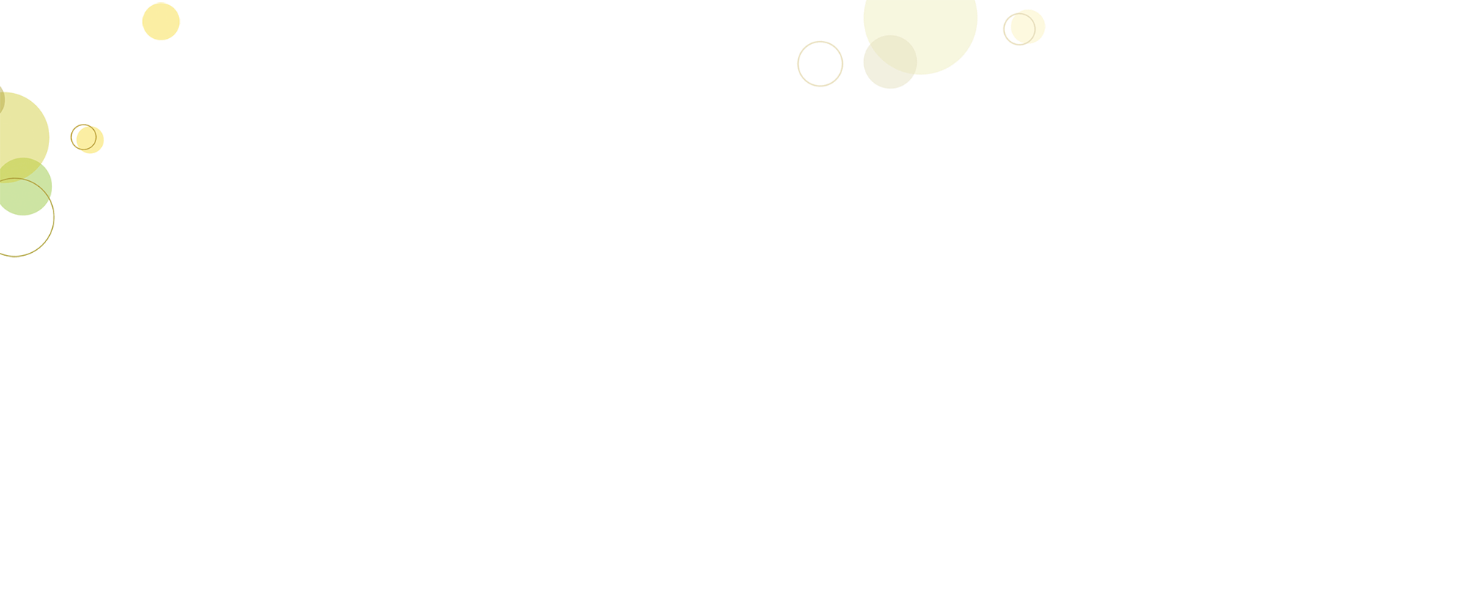 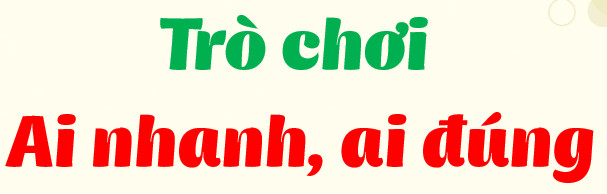 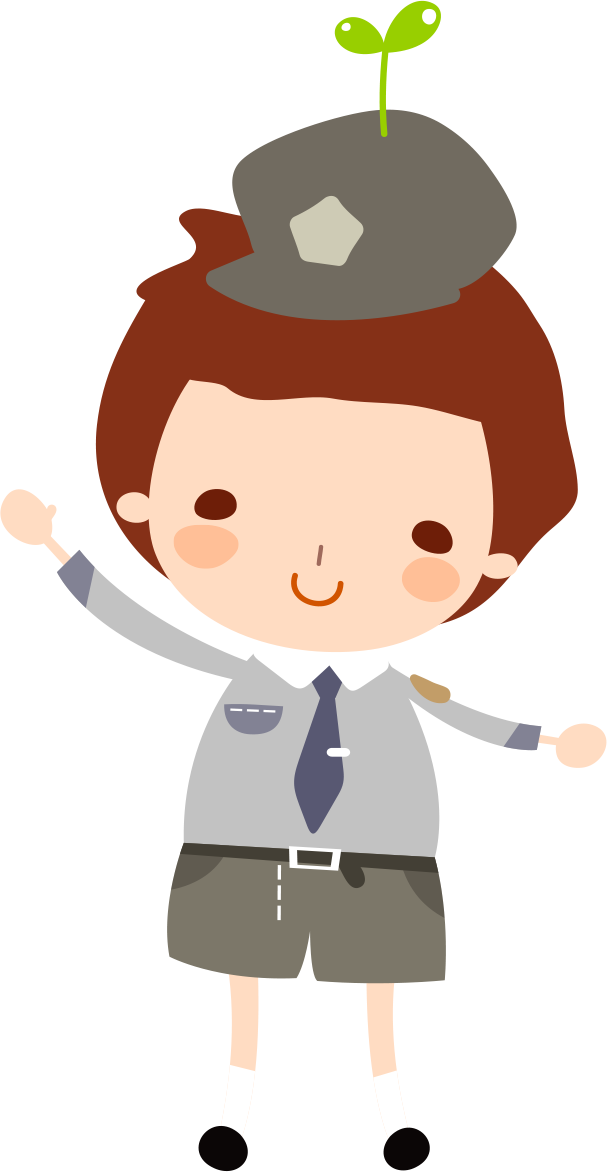 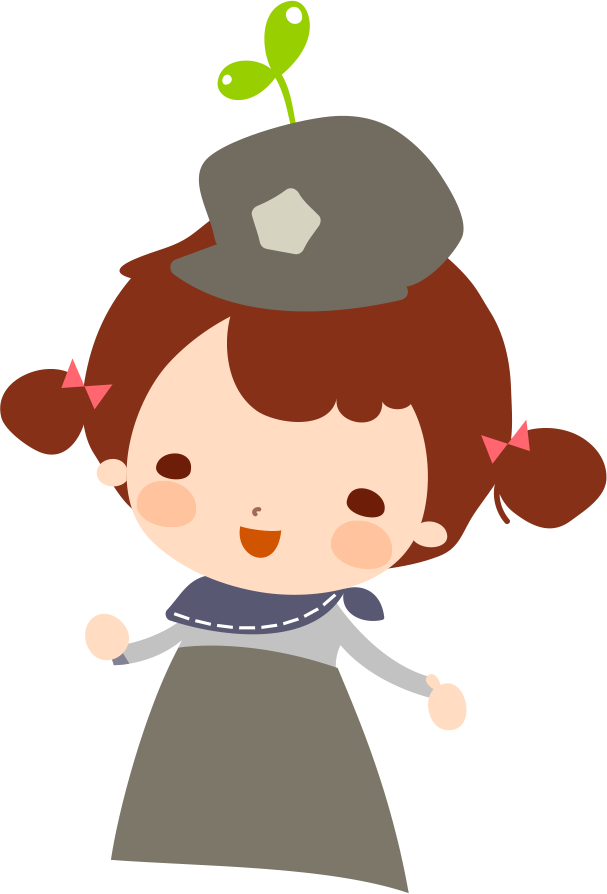 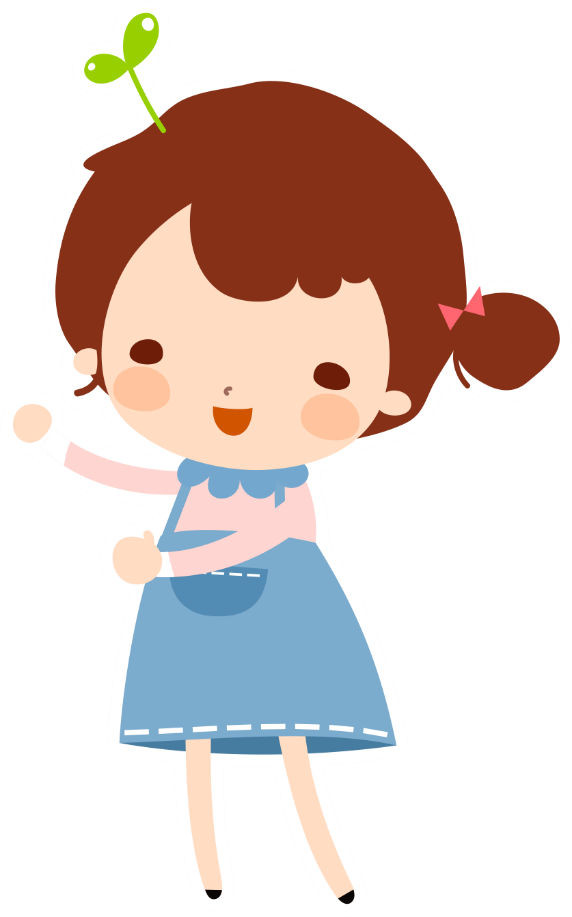 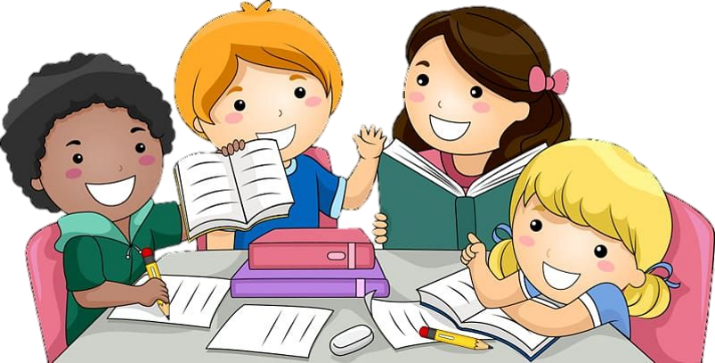 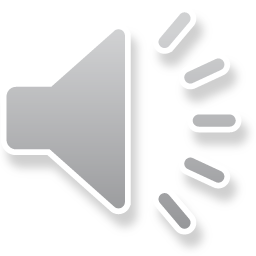 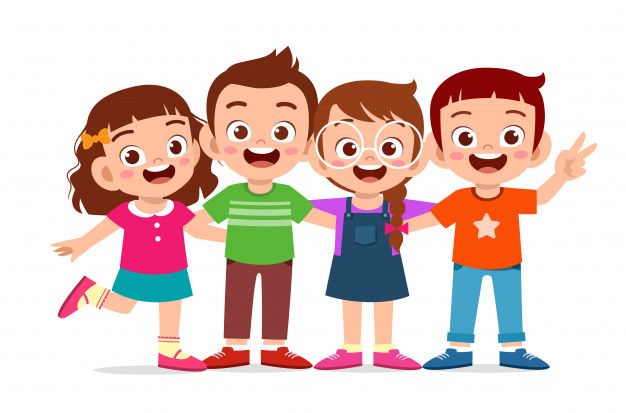 Chủ đề:ĐỒ DÙNG HỮU ÍCH

Bài 1: ĐỒ GIA DỤNG QUEN THUỘC
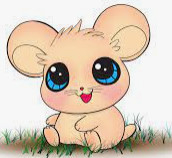 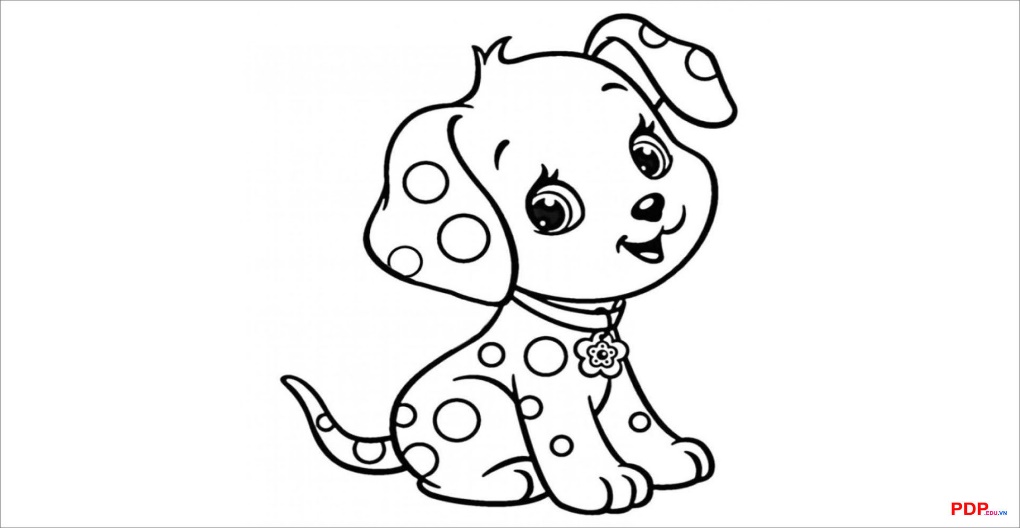 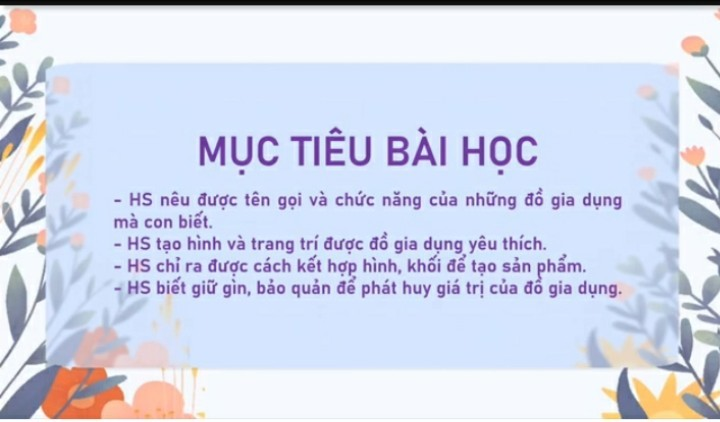 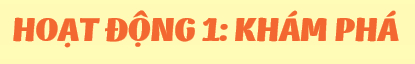 Khám phá đặc điểm hình dáng các đồ gia dụng
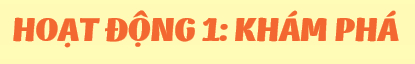 HS quan sát hình và chia sẻ
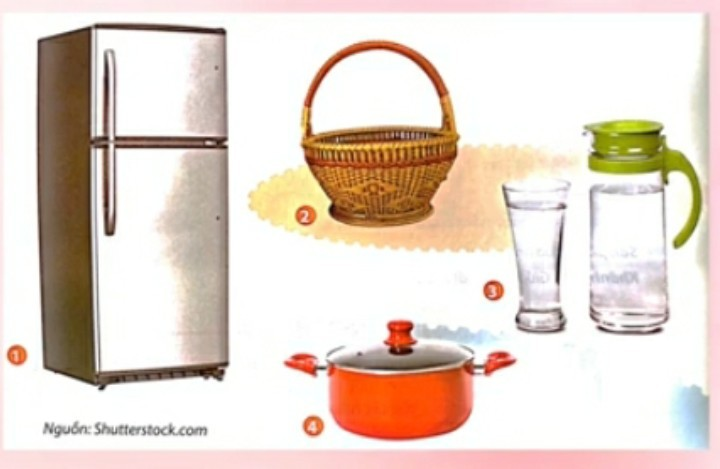 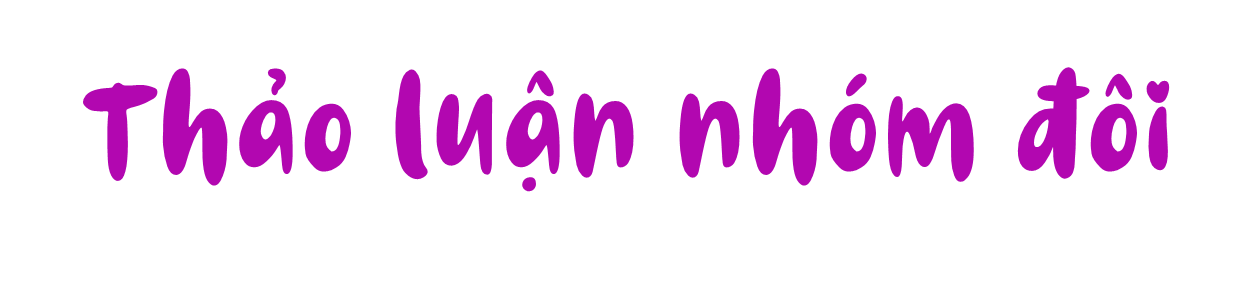 1. Tên gọi và chức năng của những đồ gia dụng mà em biết? 
2. Các bộ phận của mỗi đồ gia dụng?
3. Hình khối, chất liệu tạo nên mỗi đồ gia dụng?
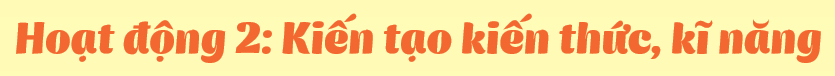 Các bước tạo hình và trang trí đồ gia dụng
Các bước tạo hình và trang trí đồ gia dụng.
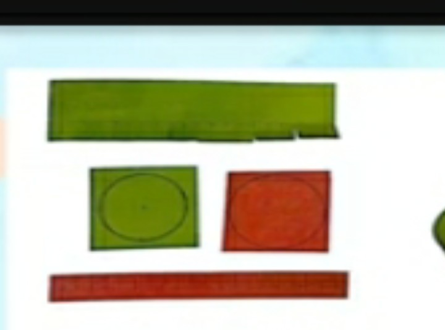 Bước 1: Xác định hình , kích thước và cắt giấy để tạo các bộ phận của đồ vật
Bước 2: Gấp và dán giấy đã cắt tạo hình khối của đồ vật.
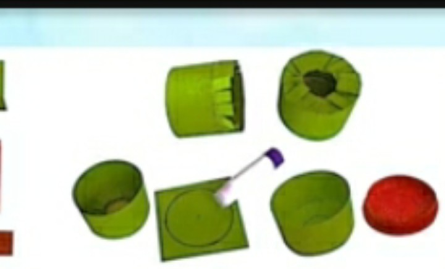 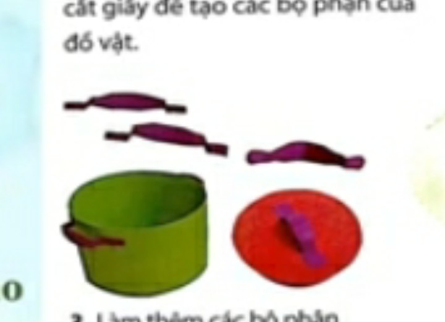 Bước 3: Làm thêm các bộ phận tạo đặc điểm của đồ vật
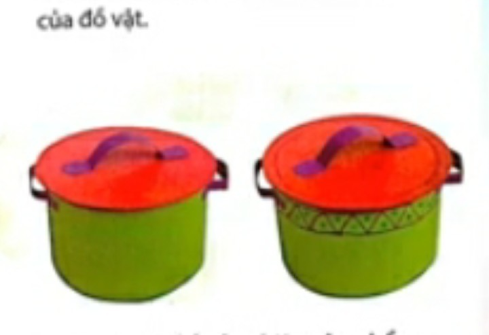 Bước 4: Trang trí và hoàn thiện sản phẩm
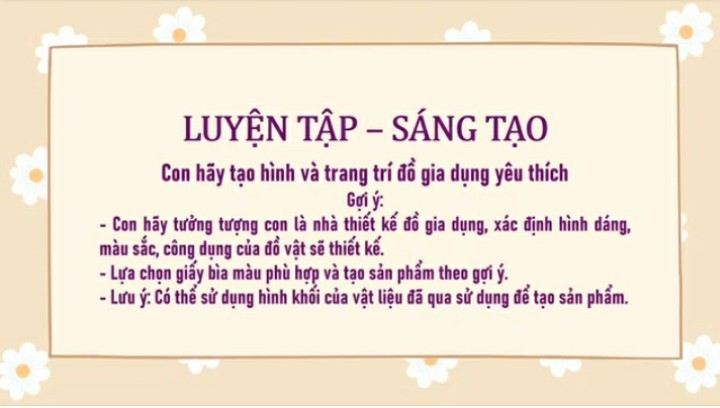 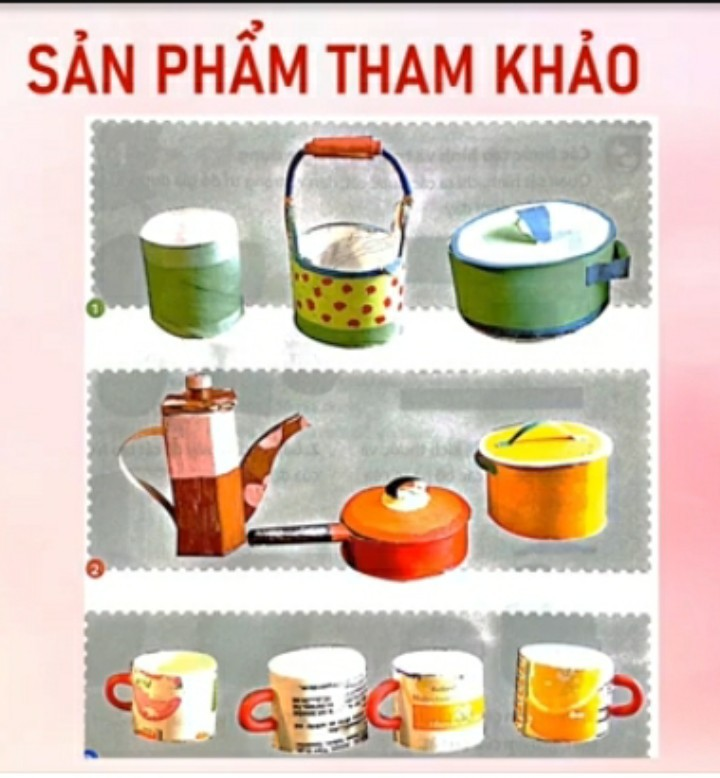 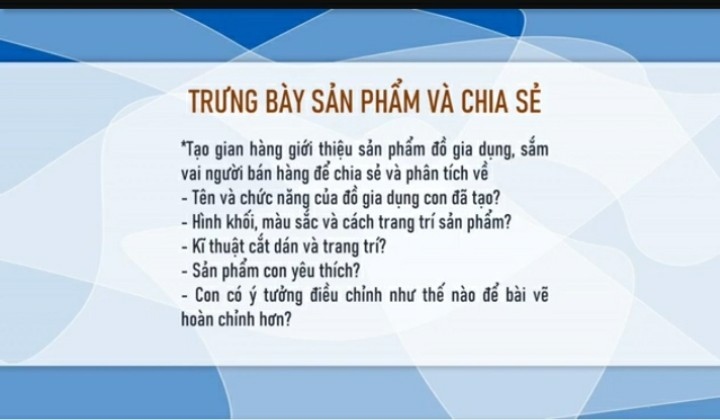 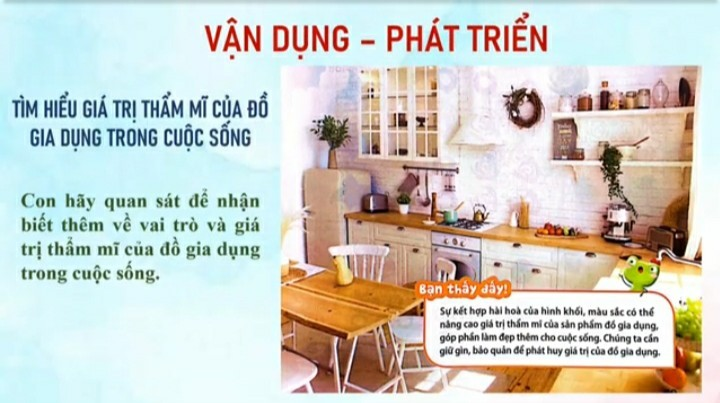 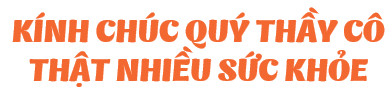